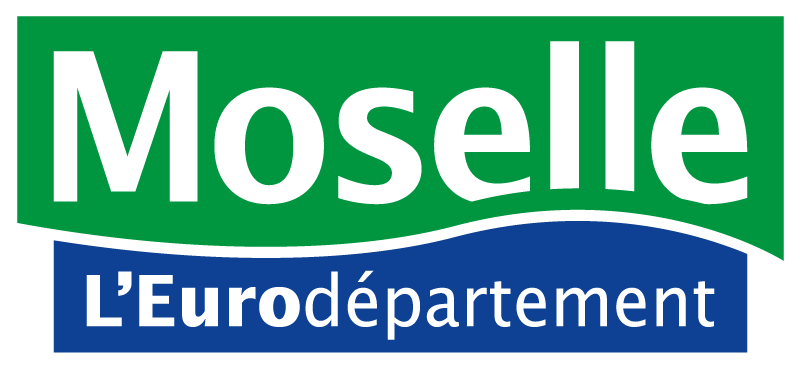 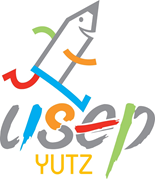 ATELIER Débat
Rencontre Départementale de Handball
12 Mai 2020
YUTZ
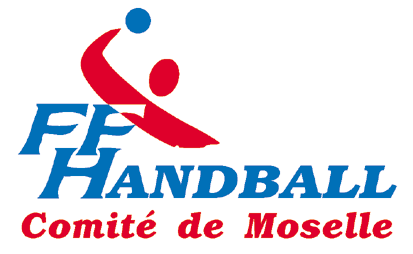 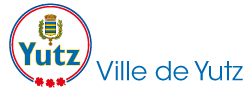 USEP Moselle
Remue-Méninges USEP
Présentation de l’outil via le site de l’USEP Nationale
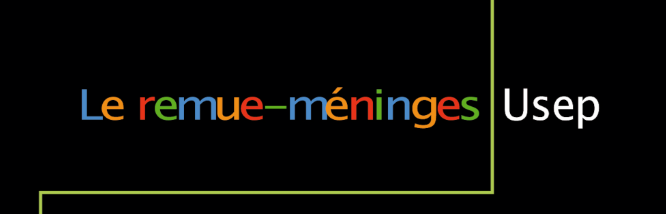 USEP Moselle
Les règles d’or du débat
Mise en place des règles d’or
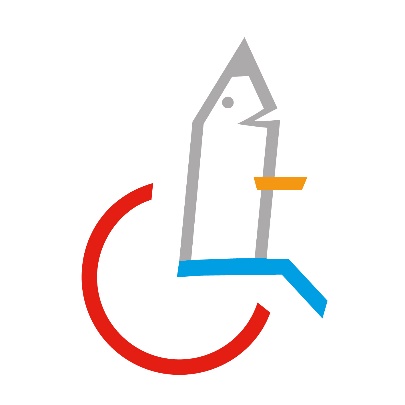 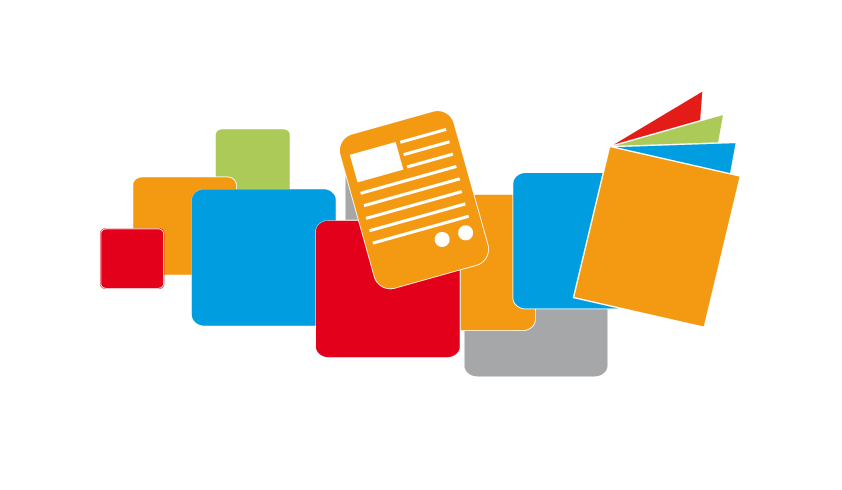 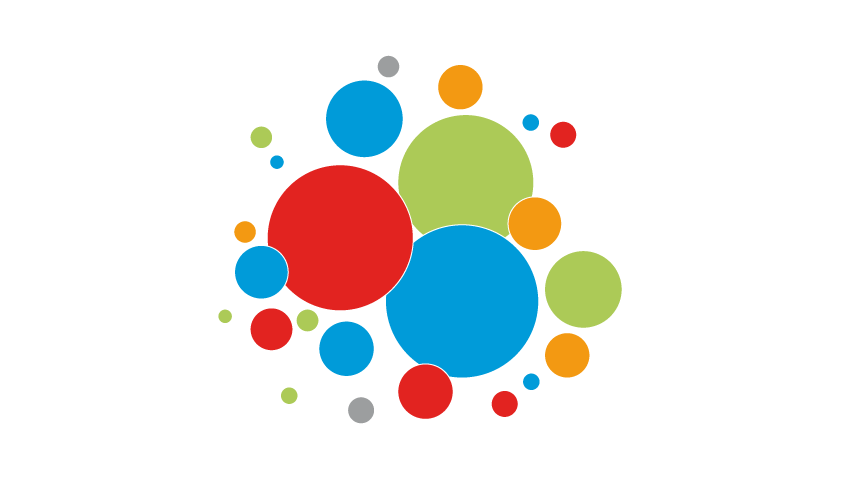 USEP Moselle
les thèmes abordés
1. Egalité filles/garçons thème de la rencontre

2. Se rencontrer qu'est-ce que cela veut dire?

3. Comment fait-on les équipes?

4. Faut-il donner des récompenses?

5. Qu'est ce que cela veut dire arbitrer?

6. Comment fait-on quand des participants sont en situation de handicap?
USEP Moselle
TEMPS 1	10 minutes d’expression libre
Le micro est notre bâton de parole.
Chacun peut décider de parler ou de passer le bâton à son voisin
Personne ne m’interrompt.
Personne ne me critique, juge, ou ne me contredit
Une prise de note est effectuée par un adulte durant ce temps.
USEP Moselle
TEMPS 210 minutes d’Echange et Débat
Chacun peut réagir sur ce qu’il a entendu au temps 1
Le micro est notre bâton de parole.
Chacun peut décider de parler ou de passer le bâton à son voisin
Personne ne m’interrompt.
USEP Moselle
Merci à vous
USEP Moselle